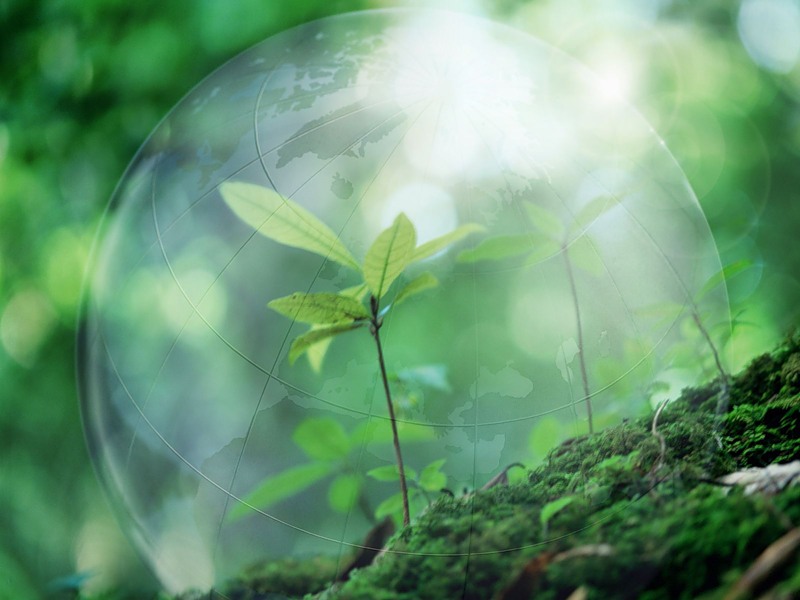 Какой он мир,
где мне тепло!
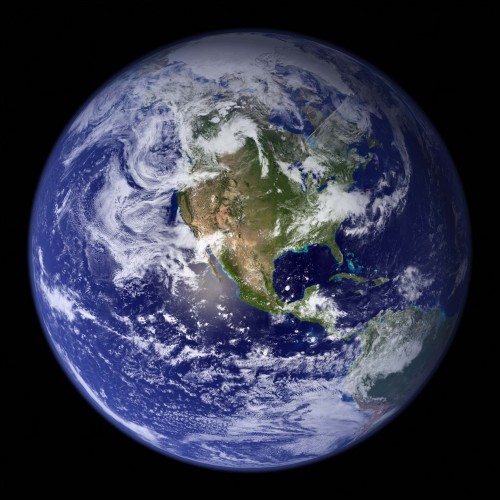 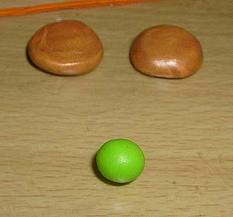 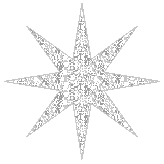 «Сказка о звёздочке!»
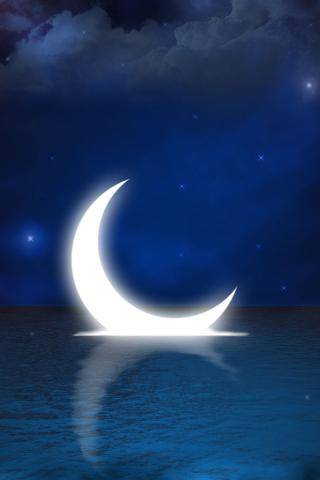 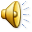 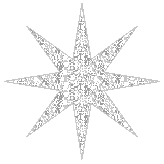 Мы рядом, мы здесь, дорогая,
 мы теперь – одна СЕМЬЯ!
7
я
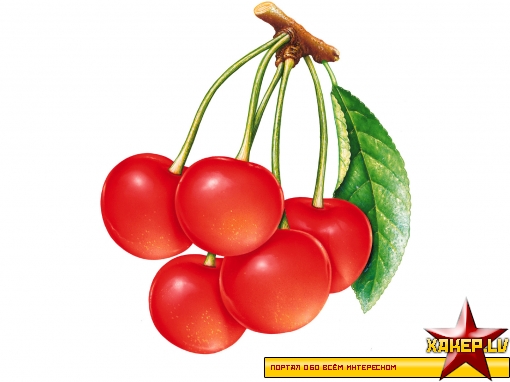 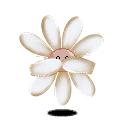 Где любовь и совет


Дом с детьми базар


Лишь потеряв свой дом

Молодому растению нужна влага


Дитя хоть и криво
Оценишь его по достоинству(ар.)

Там и горя нет(рус.)


Дом без детей –могила(каз)

Да отцу – матери мило(укр.)

Младенцу нужна ласка(алт.)